Sustainable Development as Fundamental Pillar of Economic Governance and Public AffairsRavenna, December 10, 2023
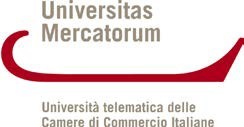 Is Inclusive and Sustainable Multilateralism Possible?In Search of a New Global Economic Governance
Maria Rosaria Mauro
Universitas Mercatorum
The Need for a Global Economic Governance Reform
The international community is far from achieving the objectives that should be accomplished by 2030.

More incisive transformations of national social and economic systems are needed, as well as a reform of the international "institutional" system and of global economic governance that could favor such transformations. 

In this context, the reform of economic multilateral organizations takes place.
The Key Issues for a Reform
The reform of the global economic governance must occur in light of the objective of a sustainable and shared growth. 
The key issues: the reduction of the debt burden, accompanied by the introduction of new mechanisms and principles regarding debt restructuring; the increase of sustainable finance; the improvement of the international trade system.
Declaration adopted on occasion of the Summit on the Sustainable Development Goals (18 and 19 September 2023):
improving the international debt mechanisms, providing support for eligible vulnerable countries and strengthening the coordination among creditors;
to support a reform of the international financial architecture in order to promote investments for the achievement of SDGs and to face global challenges;
to urge multilateral development banks to mobilize and provide additional financing to support developing countries to achieve the SDGs;
to promote a universal, rules -based, non-discriminatory, open, fair, inclusive, equitable and transparent multilateral trading system, with the WTO at its core, which could contribute to the achievement of the SDGs.
The Modest Level of Implementation of International Commitments on Human Rights and Sustainable Development by Economic International Organisations
Guidelines for the Reform of Economic International Organizations
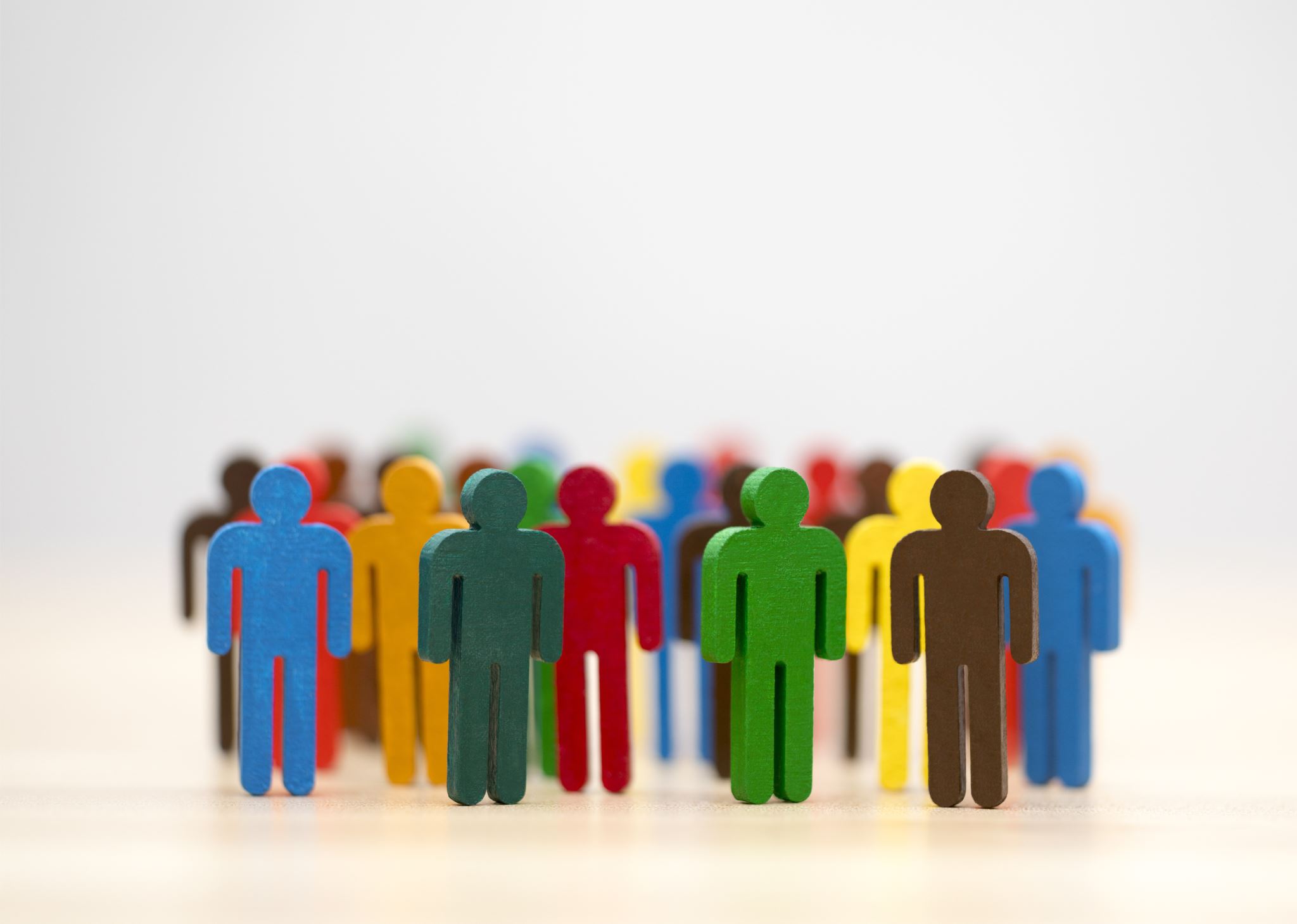 The promotion of sustainable development and the protection of human rights as inspiring criteria for the reform of economic international organizations.
The promotion of sustainable development and the protection of human rights as guiding principles of the activities of economic international organizations.
A global decision-making process with a broader vision.
To measure development on the basis of sustainability, equity and human rights.
To enhance accountability mechanisms.
To definitively abandon the so-called “Political Neutrality”.
Concluding Remarks
Thanks for your attention!
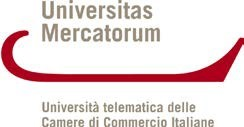 Maria Rosaria Mauro
Universitas Mercatorum
mariarosaria.mauro@unimercatorum.it